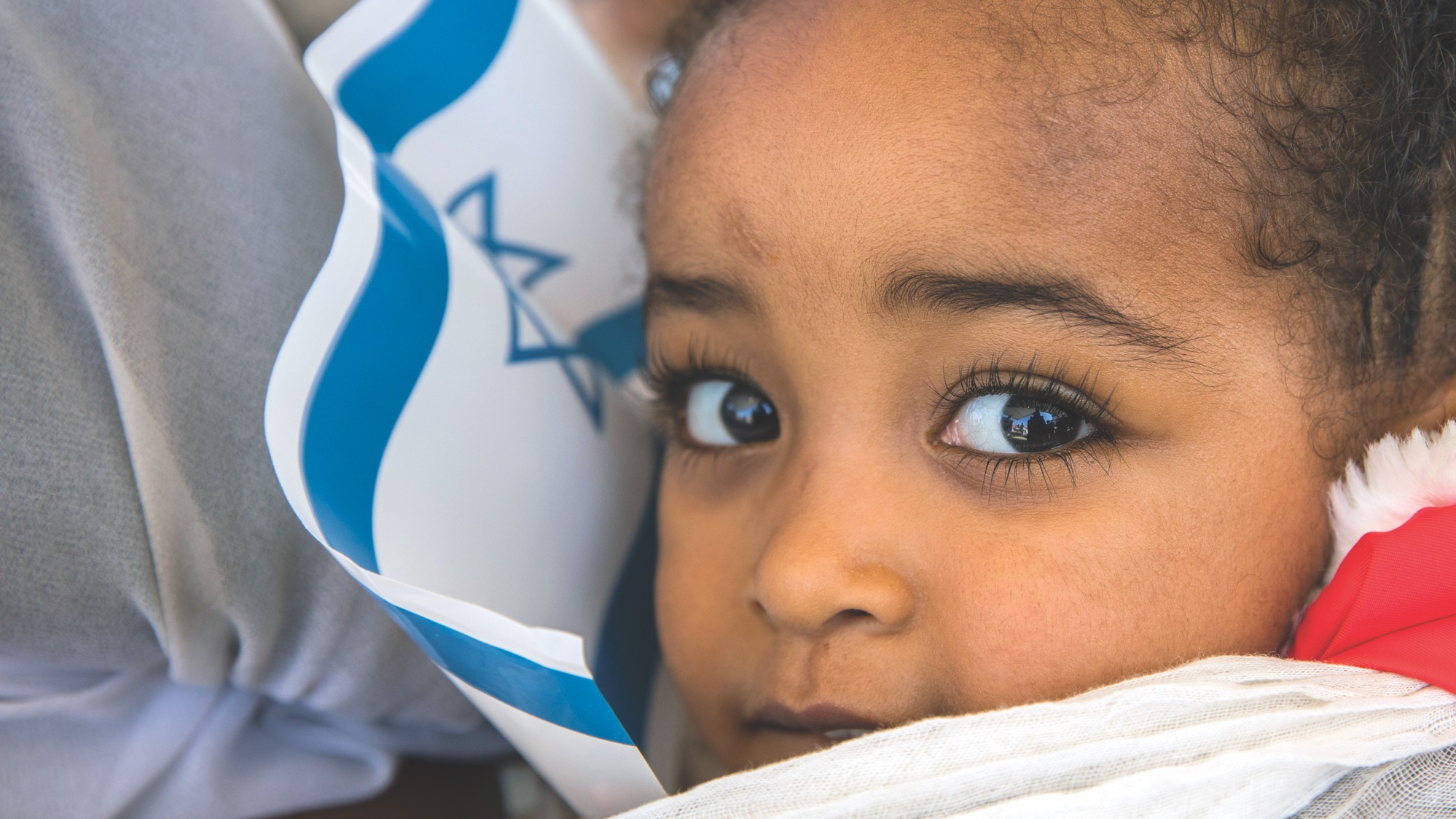 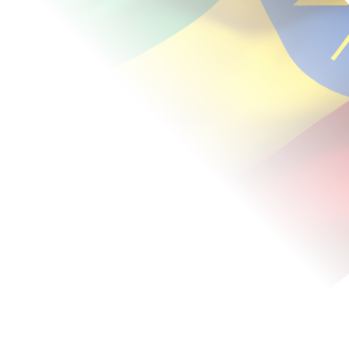 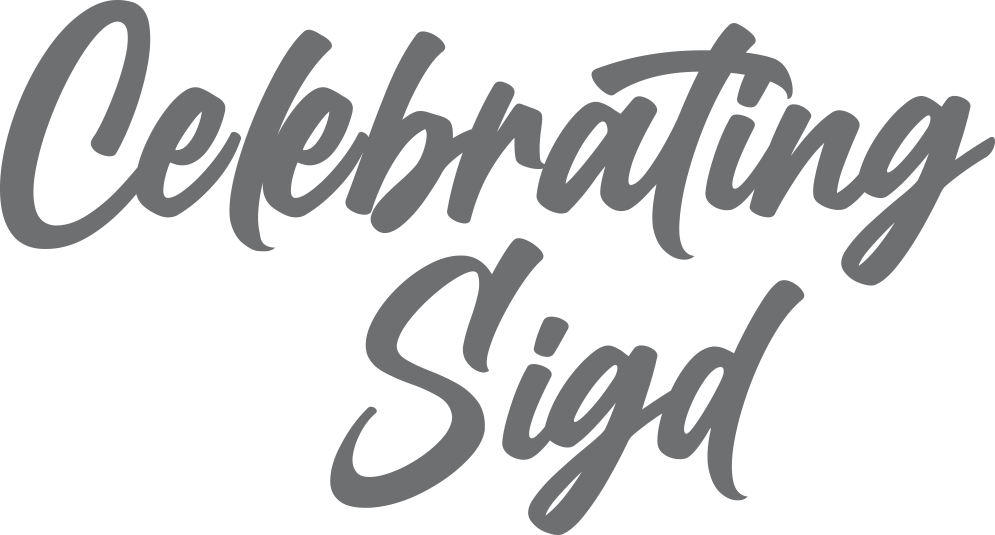 Sigd  Quiz para crianças
*Por favor, veja no modo de apresentação para ver as respostas
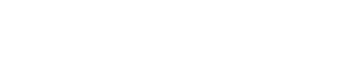 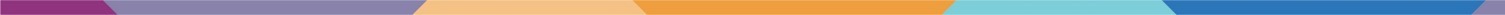 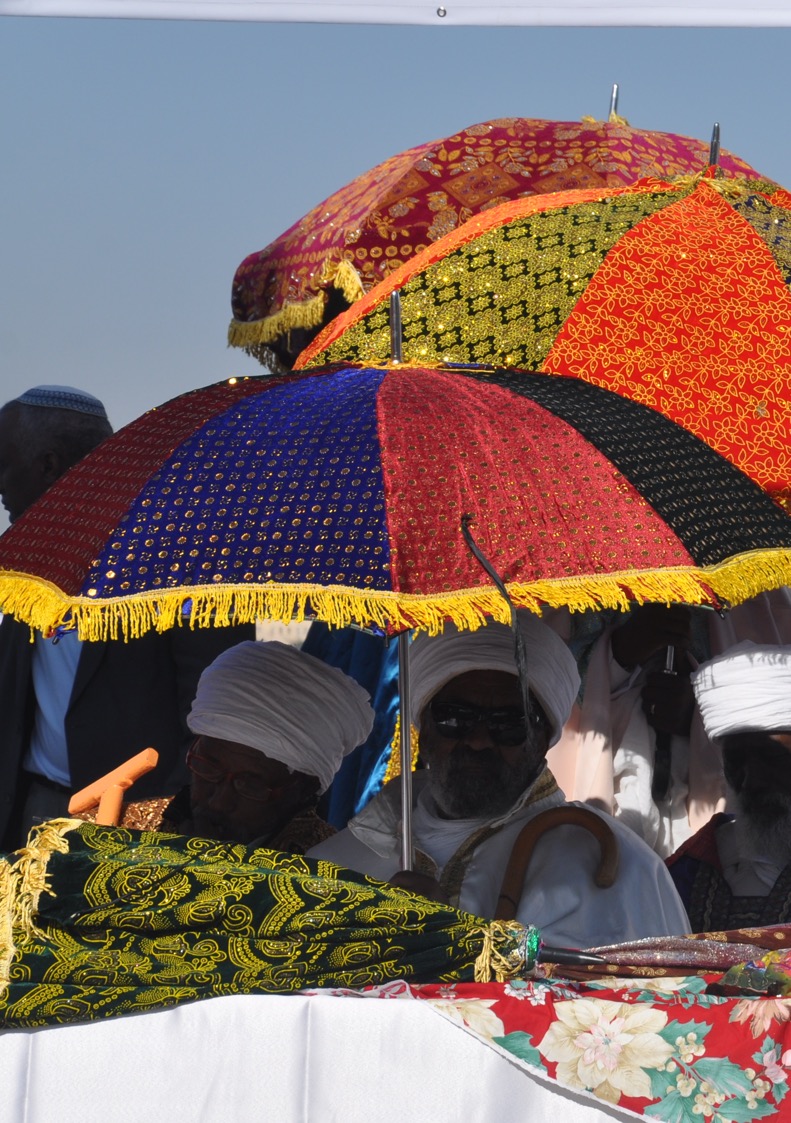 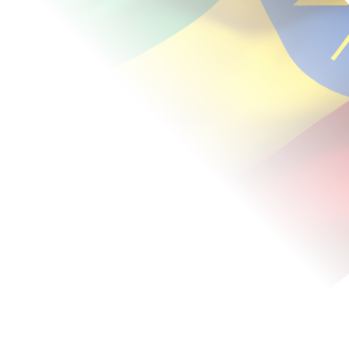 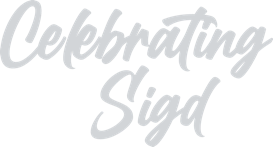 Como é uma manhã tradicional do feriado de Sigd?
Tome um banho, use roupas brancas e coma um grande banquete
Tome um banho e vá para a escola ou trabalho
Tome um banho e saia para dançar
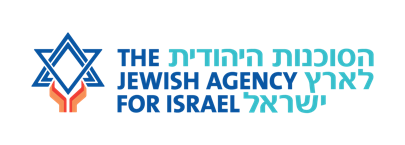 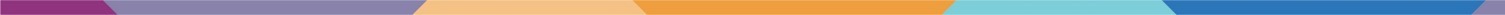 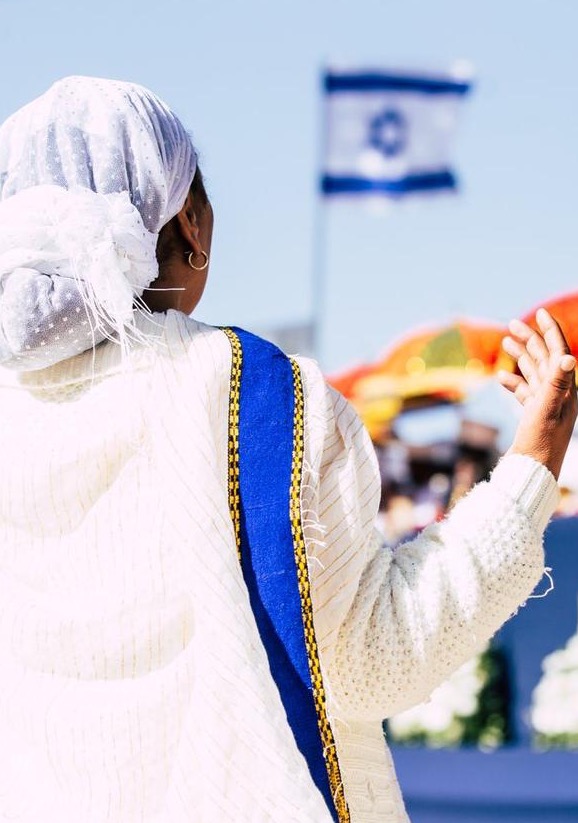 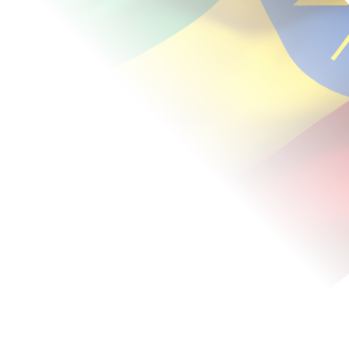 O feriado de Sigd é…
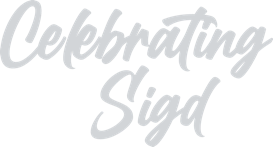 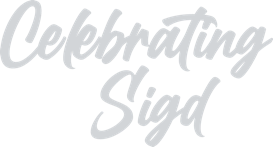 Um feriado judaico de saudade e esperança de retornar a Jerusalém
A versão etíope do Halloween (usando fantasias com vestidos brancos)
Um feriado comemorado pelos etíopes na Etiópia
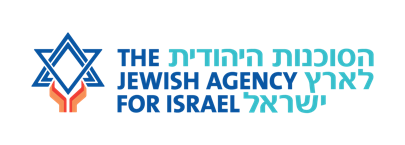 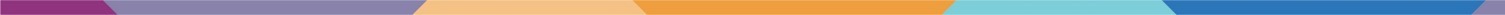 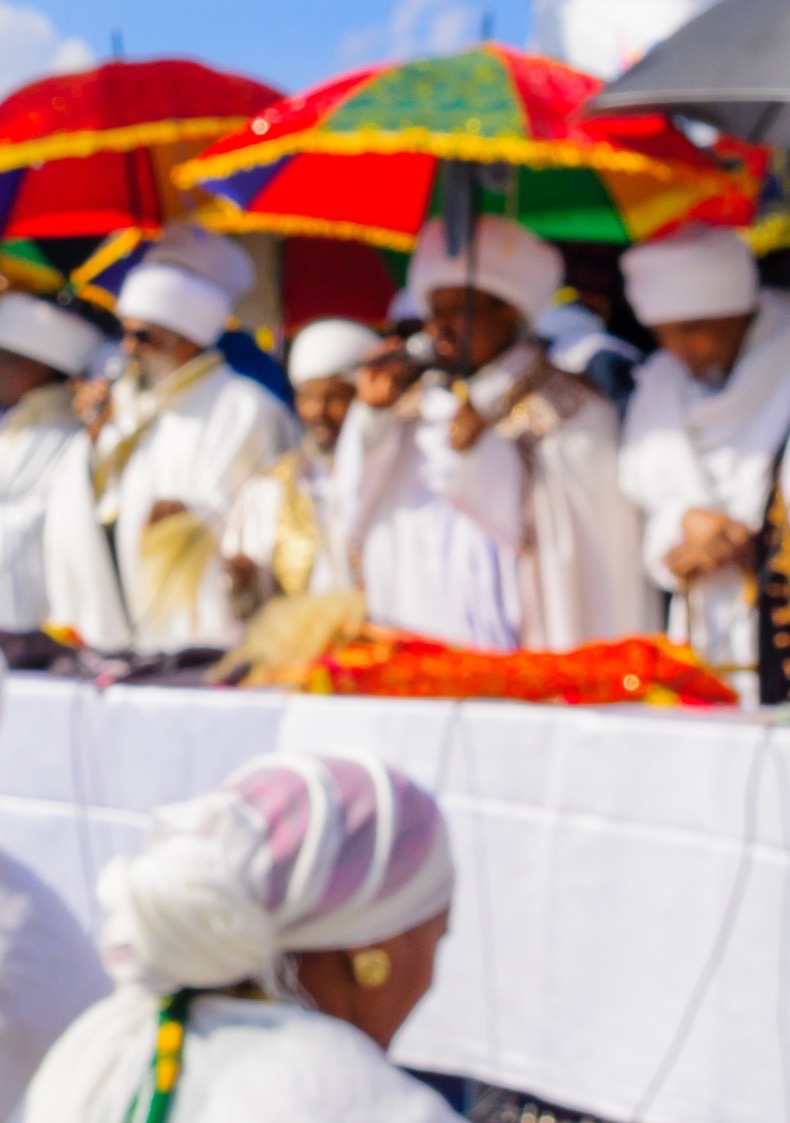 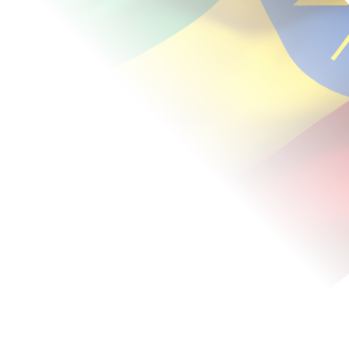 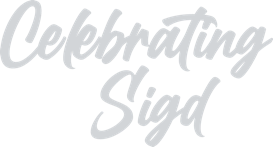 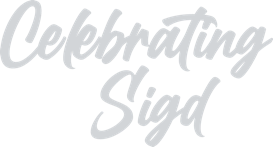 Onde era celebrado o Sigd na Etiópia?
Em uma montanha tão alta quanto o Monte Sinai
Na escola mais próxima do bairro
À beira-mar (como a costa do Mediterrâneo)
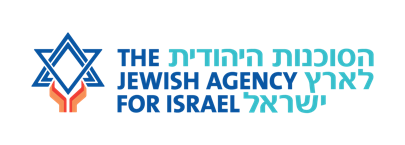 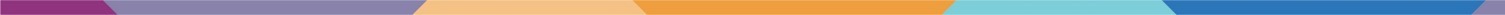 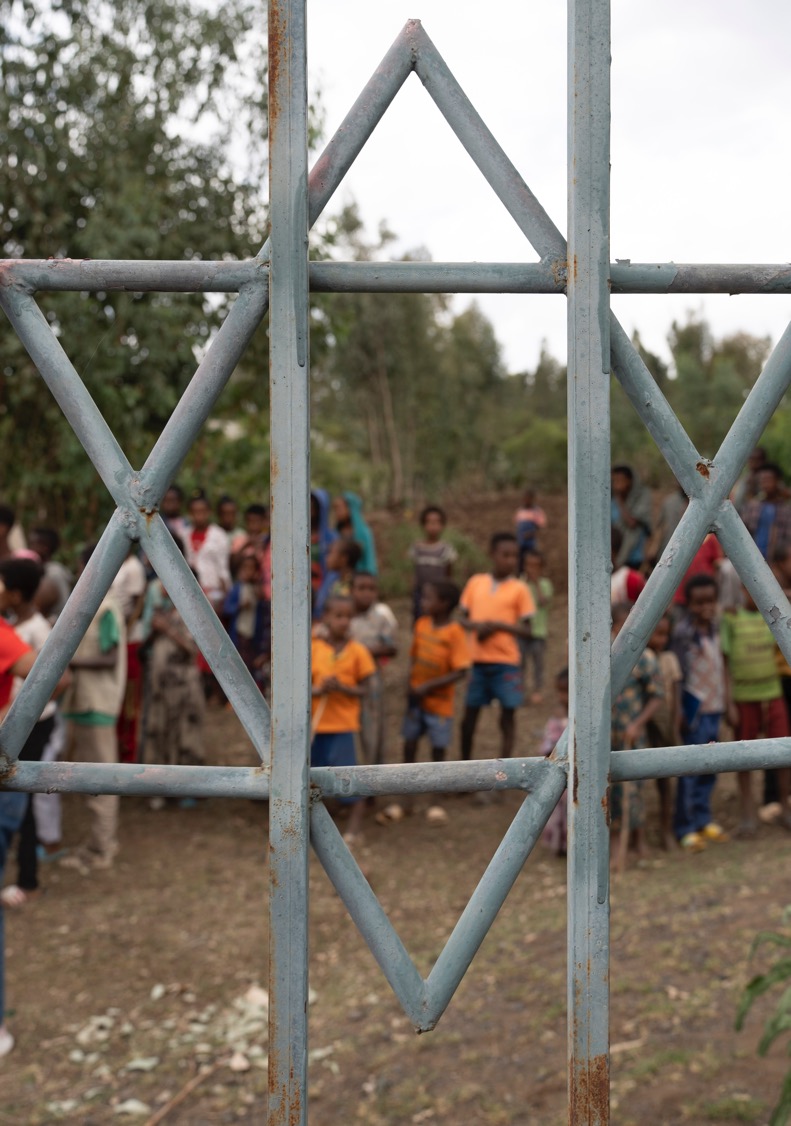 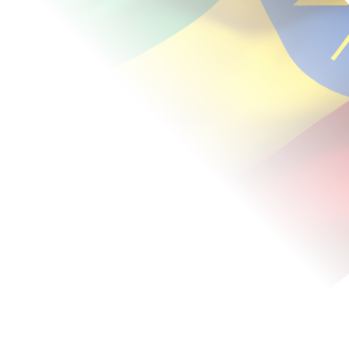 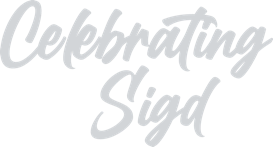 Onde é o local central para celebrar Sigd em Israel?
Centro da cidade de Haifa
Calçadão Armon Ha'Natziv em Jerusalém
Teatro Ha'Bimah em Tel Aviv
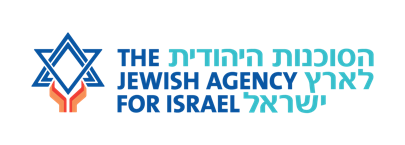 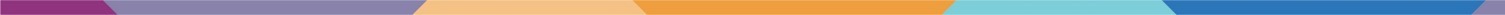 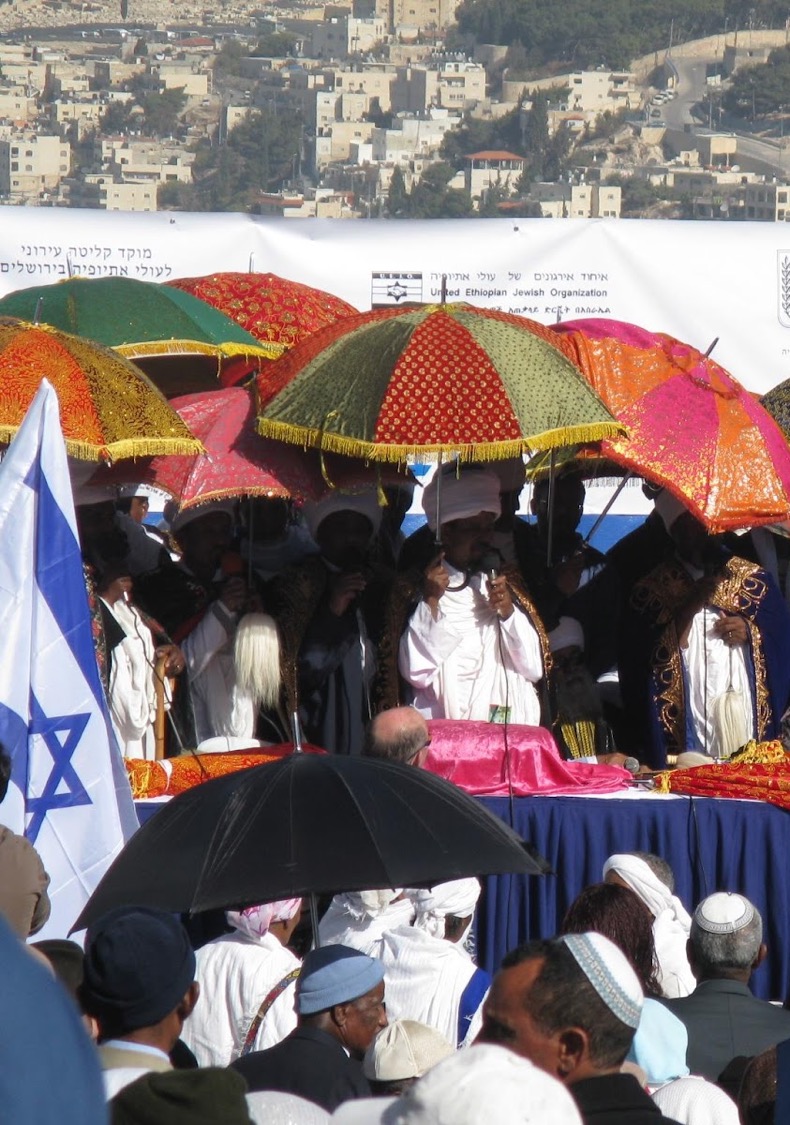 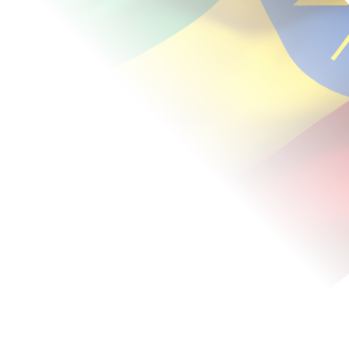 Quando é comemorado o Sigd?
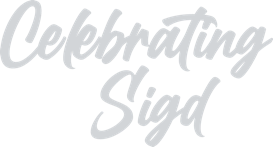 Uma semana depois de Yom Kipur
7 semanas após Yom Kipur
Um ano depois de Yom Kipur
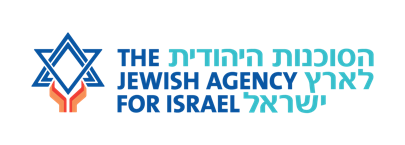 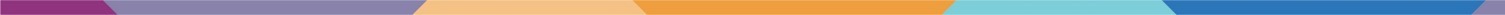 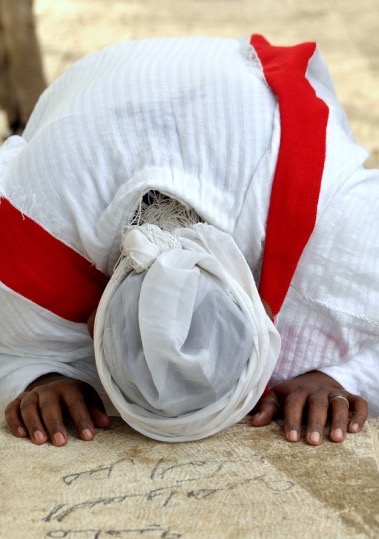 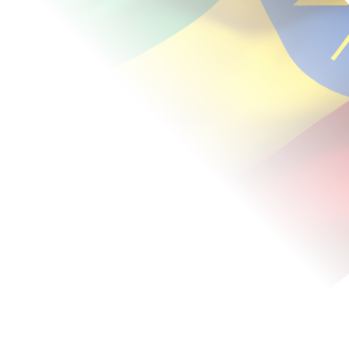 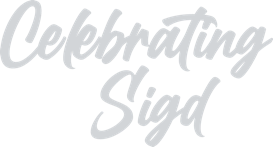 Quando o Estado de Israel declarou o Sigd feriado oficial?
1948
2008
2020
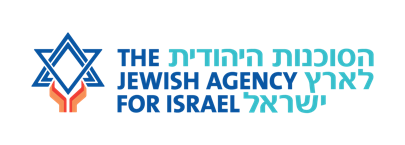 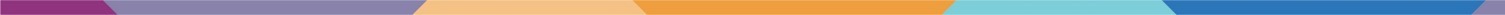 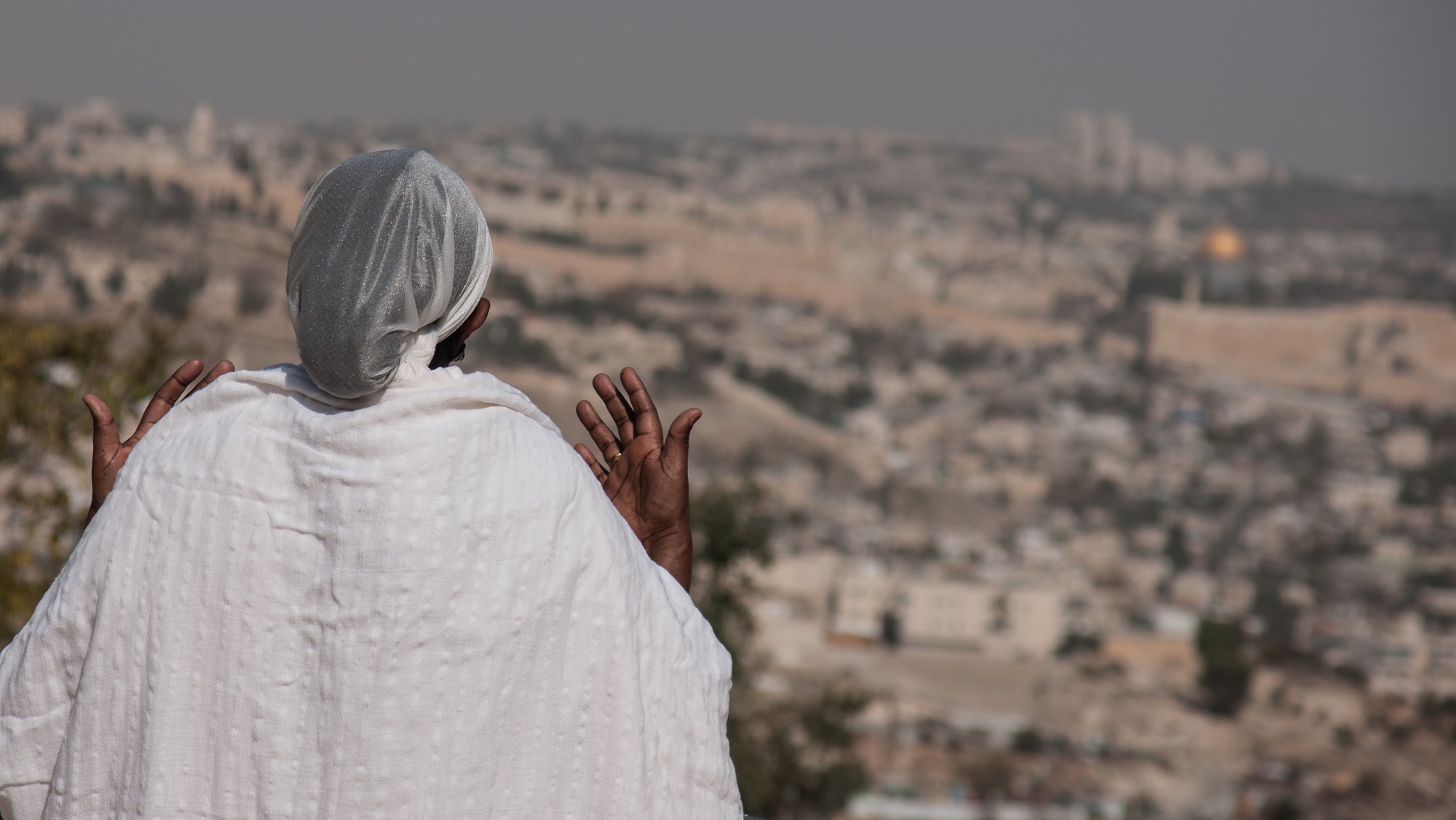 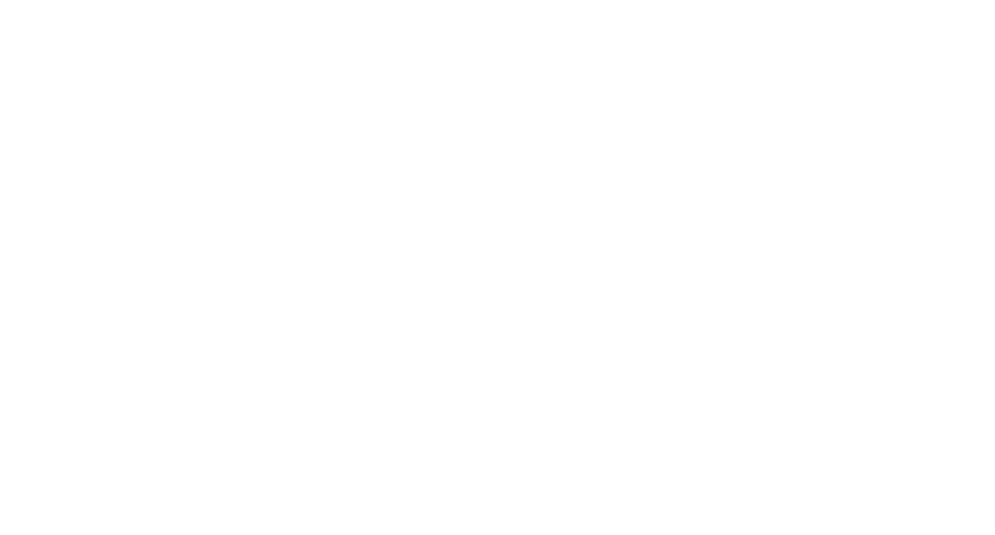 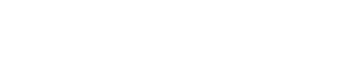 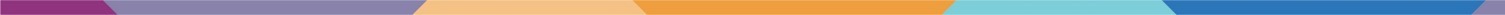